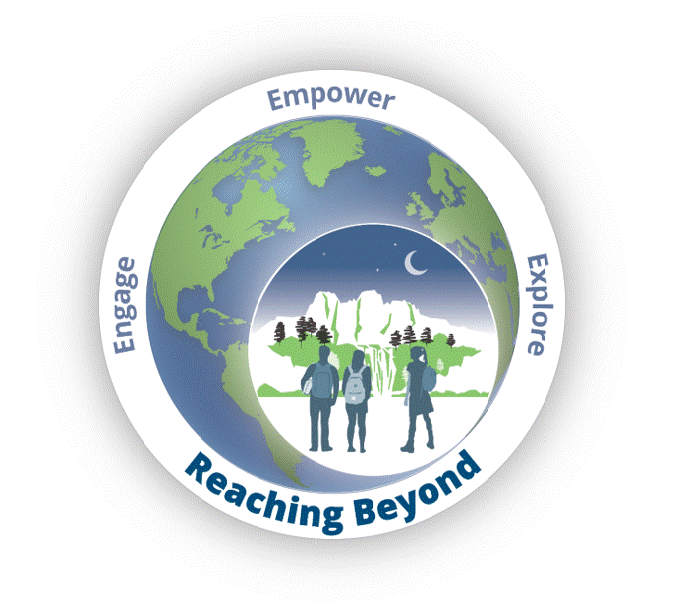 Technology Advisory Board
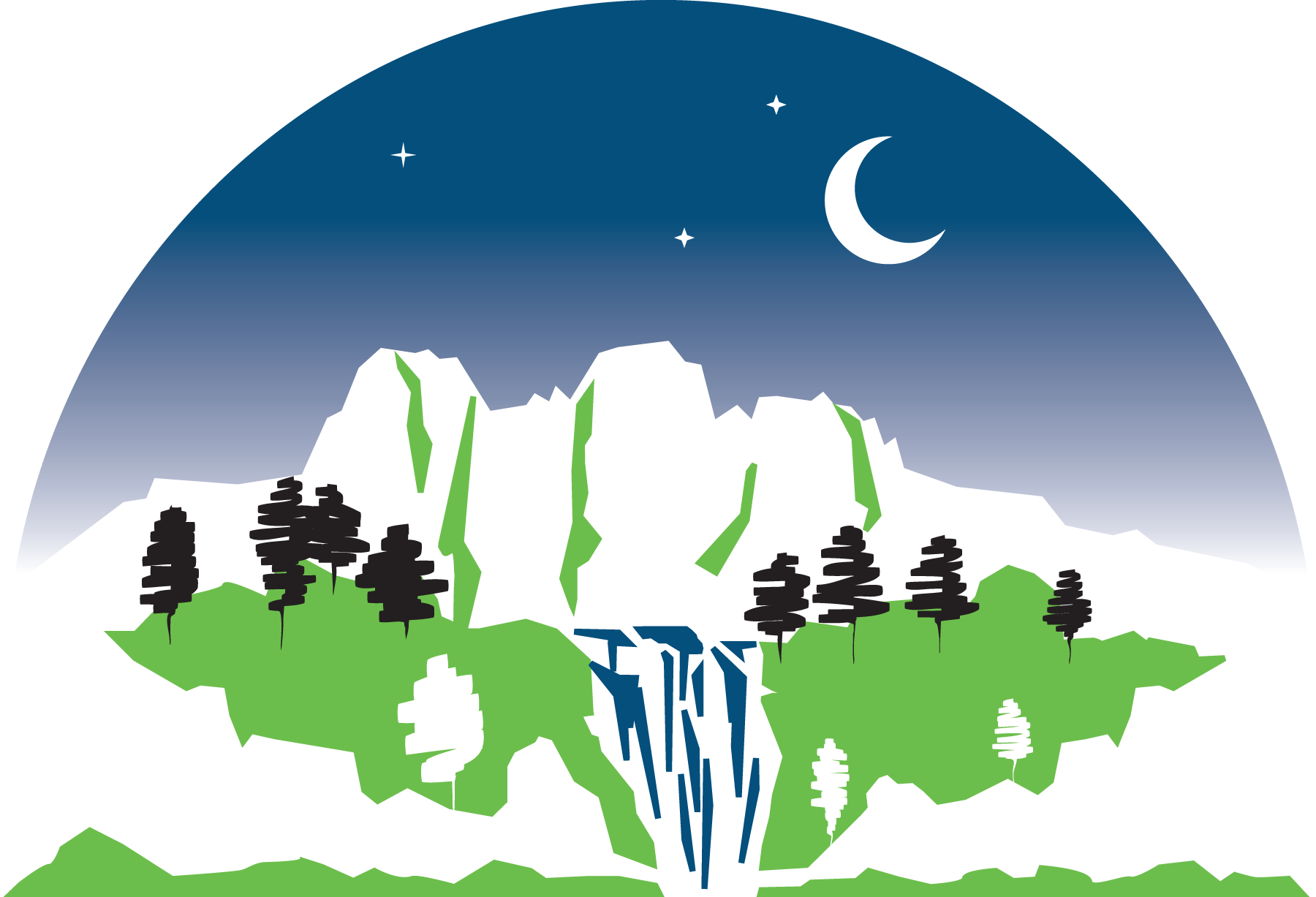 January 25, 2022
4:00-6:00pm
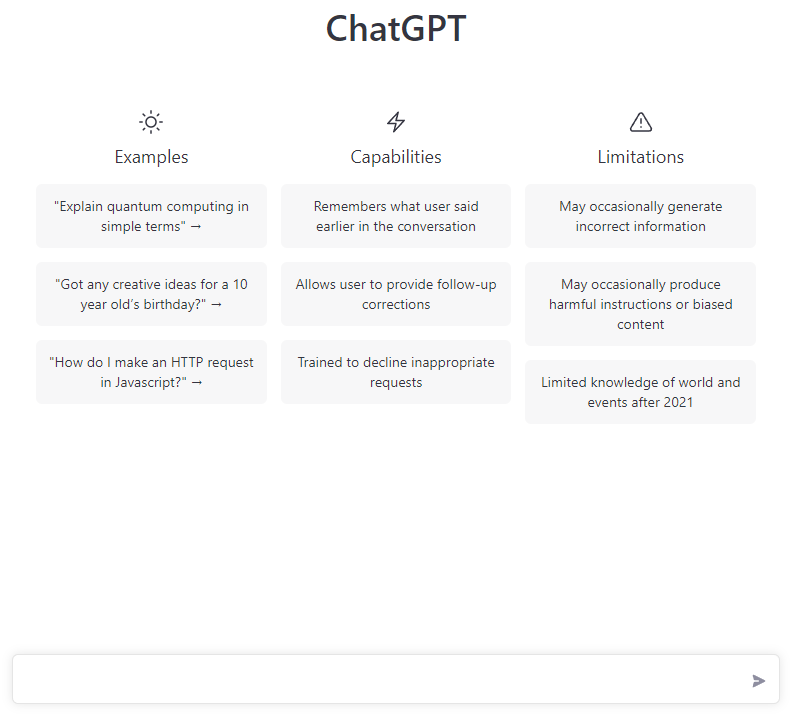 Do Now: Create  Artwork or Haiku using AI
Go to openai.com

Sign up for DALLE • 2 or ChatGPT

Use one of the AI tools to create either a piece of art (DALLE 2) or a haiku (ChatGPT) that includes some form of technology as the subject
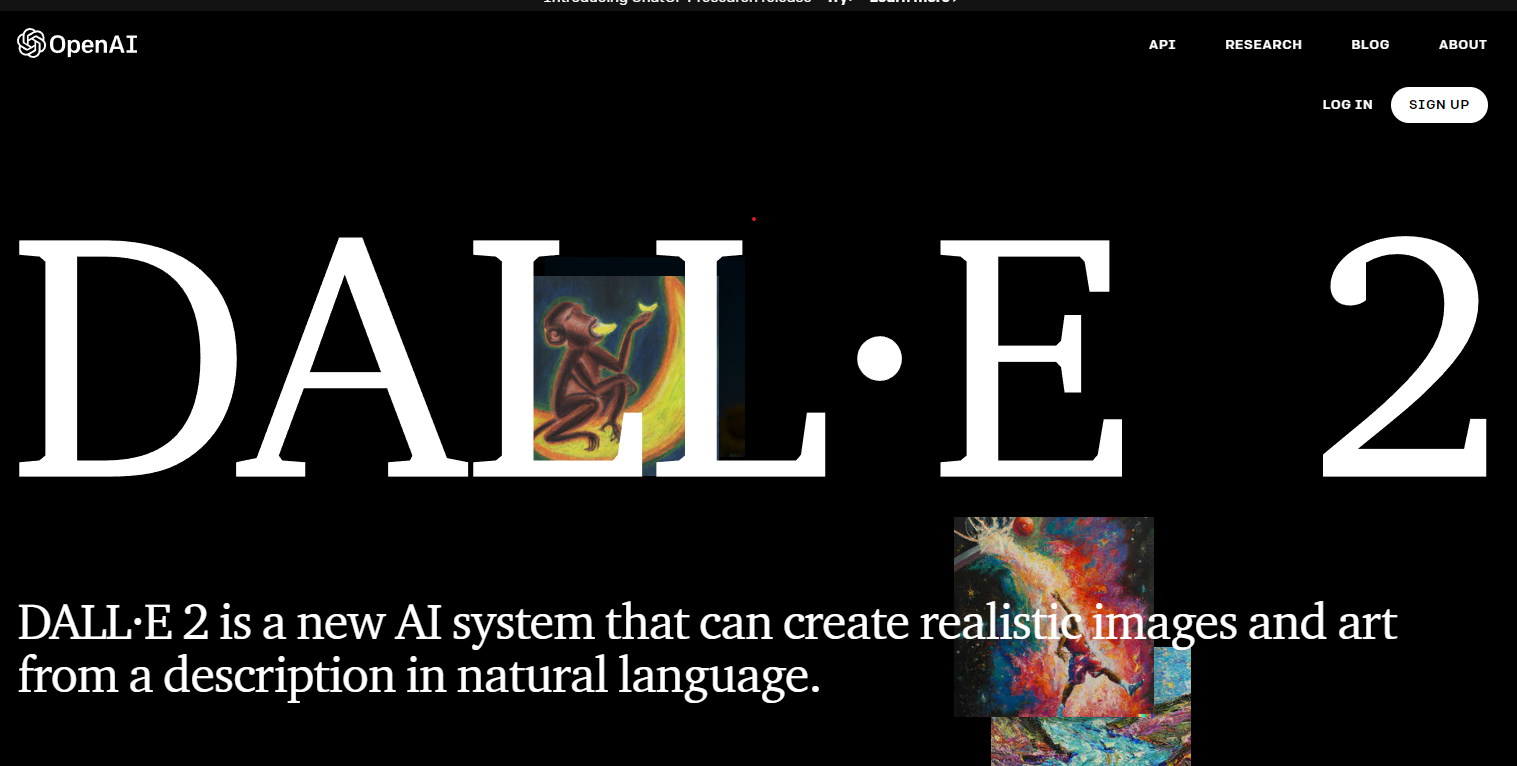 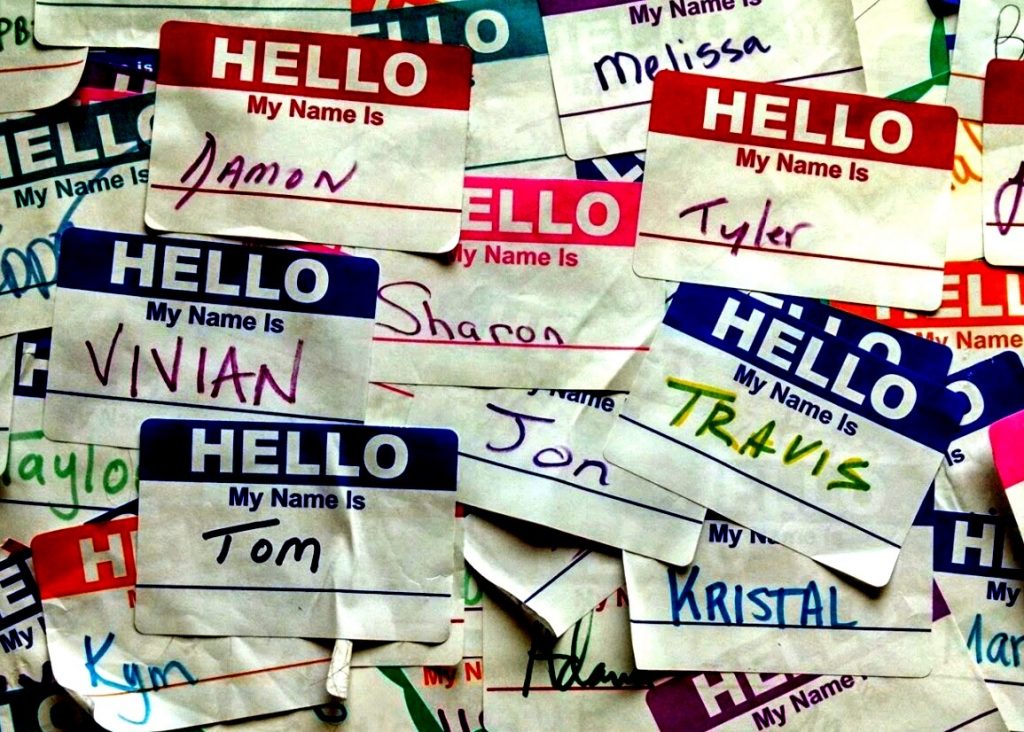 Introductions
Please share the following:

Name

Connection to SVSD

Share your AI Art or Haiku
This Photo by Unknown Author is licensed under CC BY-NC
Agenda
Meeting Norms
Our charge…
We are not…
Student Spotlight
Anjuli and Jaime
Technology Projects
Fletcher and Justin
Strategic Planning
Fletcher and Justin
Current SVSD Technology Vision
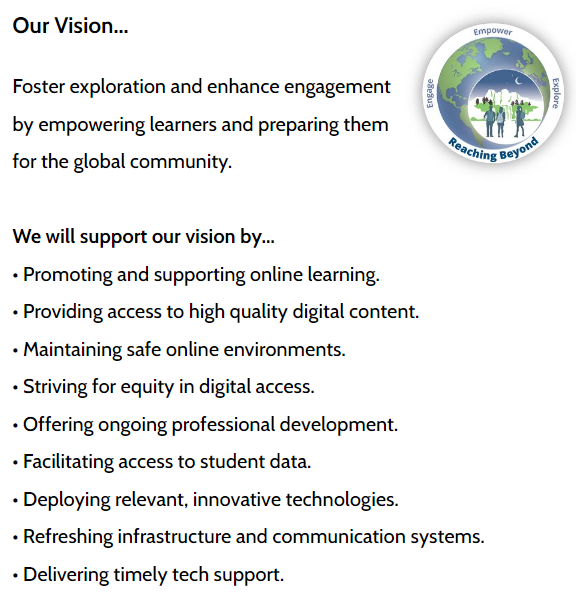 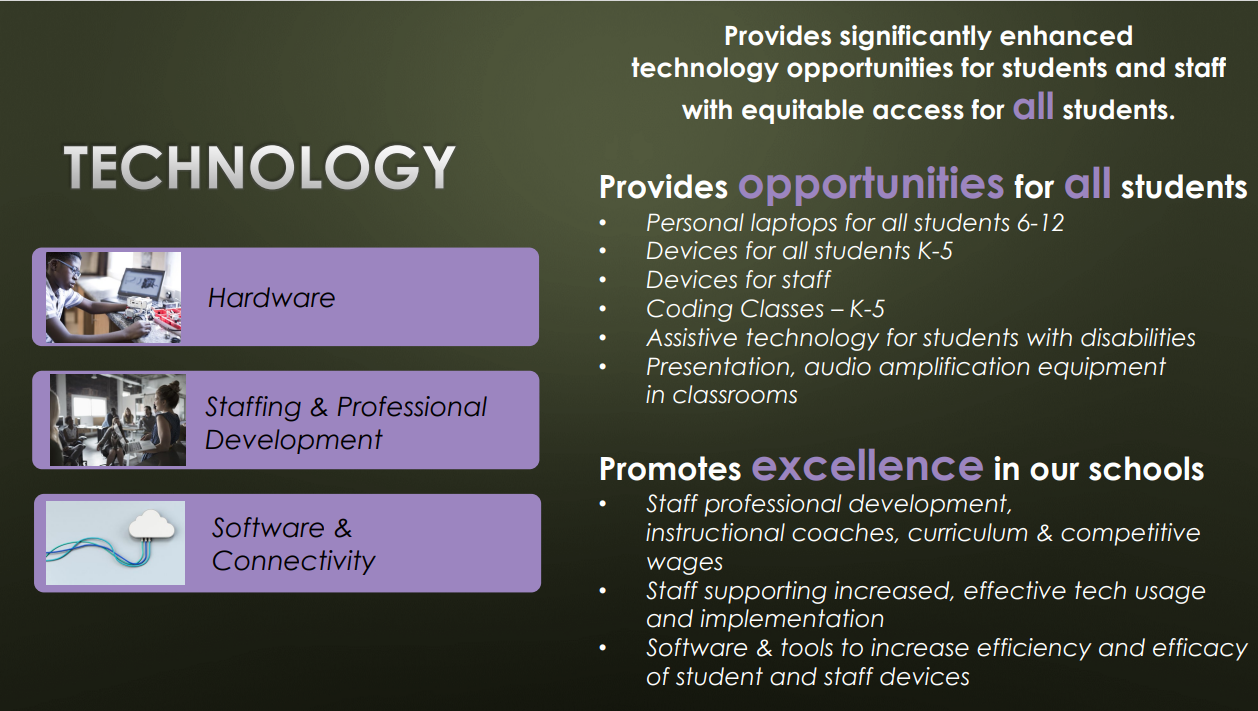 Example District Technology Plans
Seattle
Nortshore
Peninsula
Renton
Fairfax County
Strategic Planning Activity
Individually develop a list of ways that technology can support the SVSD Strategic Plan Goal 1 objectives (1a, 1b, 1c, etc).  

Working in teams place similar ideas together by moving the sticky notes. 
Circle the grouping that you think is “best.” 
Be prepared to share why

Materials Needed: Each person needs a sharpie and set of stickies

Part 1: Individual Brainstorming (10 min)
Part 2: Small Group Work (15 min)
Part 3: Whole Group Share and Discuss (20)
Part 4: Individual Brainstorming (10 min)
1 to 1 Device Program Overview
2018 Pilot
Device Selection
Device Distribution
Refresh Cycle Planning
Possible 5th Grade Take Home 1 to 1
[Speaker Notes: Fletcher]
By the Numbers…
1 to 1 Device Refresh Proposal
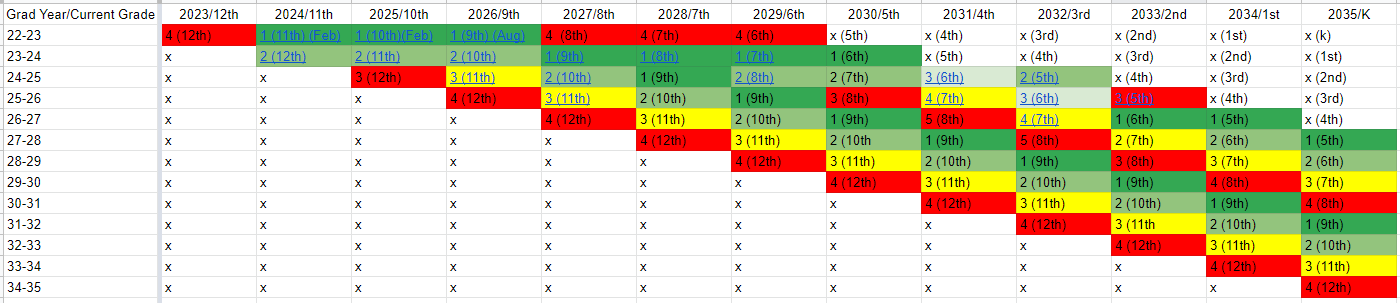 Expedited Refresh  Budget Implications
22-23: ~1.1 million for 10th/11th Graders in Spring of 2023
23-24: ~2.1 million for 6th/7th/8th/9th Graders in Fall of 2023
Surface  Go 3
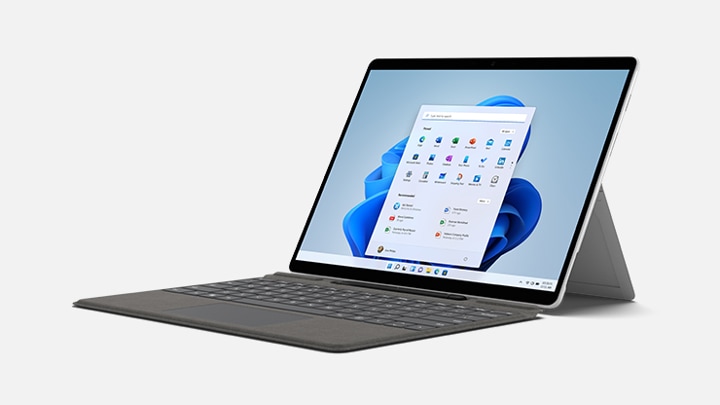 8gb RAM
128gb storage
Core i3 10th Gen
10.5 inch screen
Unit Price: $598.00
Typecover Price: $82.00
Stylus Price: 17.00
Total= $697.00
Surface Pro 7+
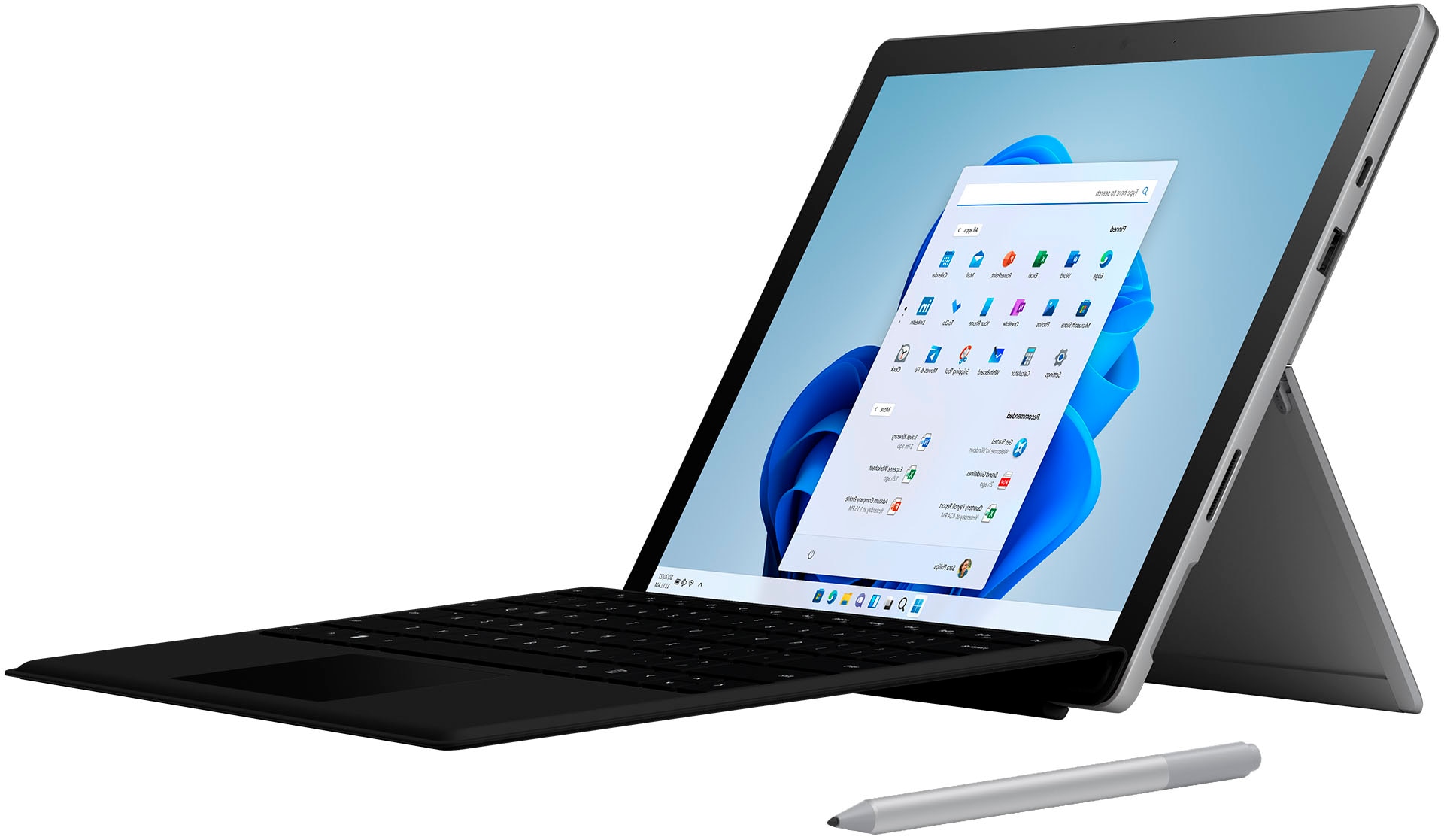 8 gb ram
128 gb storage
Core  i5 11th Gen
12.3 inch screen
Unit Price: $792.00
Type Cover: $106.00
Stylus: $17.00
Total = $915.00
HP Pro X360
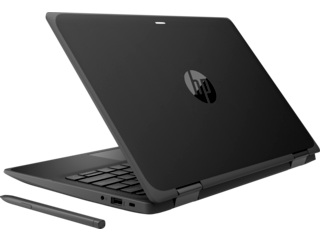 8 gb
128 gb
12th Gen Core i3
11.6 inch screen
Rechargeable Pen
Total = 789.00
Feedback Form
svsd.tech/tab1
Wrap-Up/Next Steps
Next Meeting: End of January/Early February
Does this time work for everyone?
Possible Agenda Items:
1 to 1 Device Update
Budget Overview
Technology Use/Needs Survey
Highlights
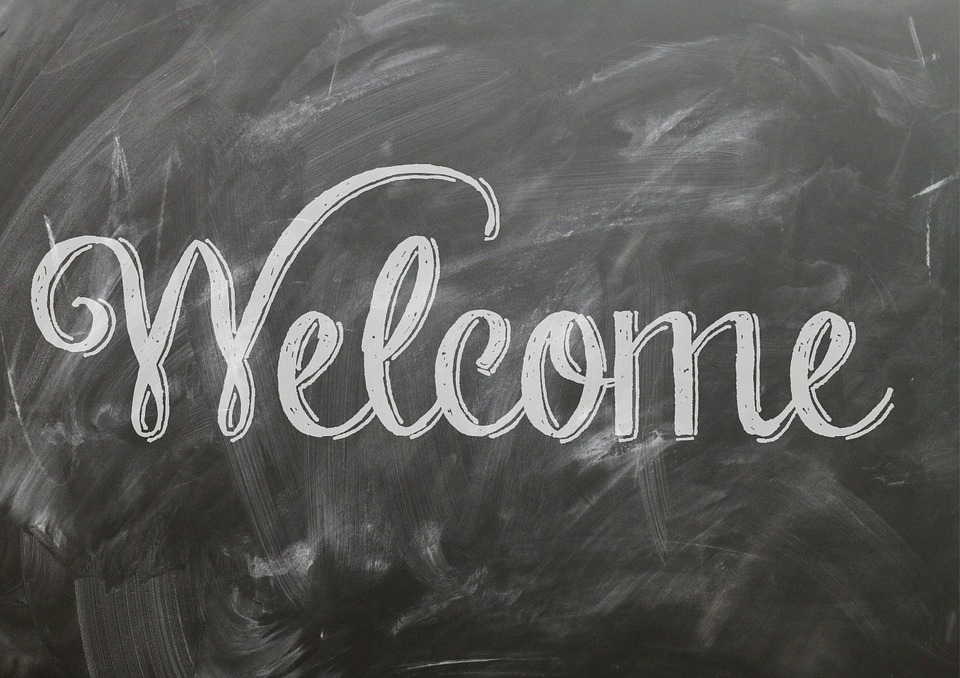 Committee Makeup
1-School Board Rep
1-Assistant Superintendent
1-Director of Technology
1-Assistant Director of Technology
1-Technology Staff Member
1-Student Services Rep
3-School Principals
2-Digital Learning Coaches
3-Instructional Staff
1- Digital Learning Leader
3-Parents/Community Members
2-Student Reps
1 CTE Director


TOTAL = 21 Members
Classroom Technology Integration Stories
Small Group Discussion
Instructions: From your experience as students, parents and staff members, discuss technology program areas of strength and growth with your group.
Choose a notetaker
List ideas on poster
10 minutes (~5 minutes per column). 
If you have time left over, discuss what you’d like to see the advisory board accomplish
Choose a presenter to share with the larger group